Presented by Hugo Mlodecki
Among us rules
Crewmates VS Impostors
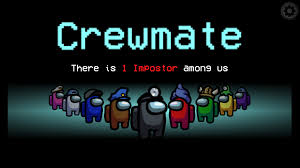 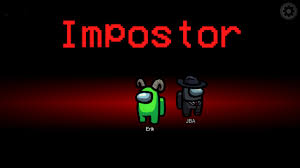 Find and eliminate all impostors
Complete all tasks
Kill enough crewmate
Sabotage count down
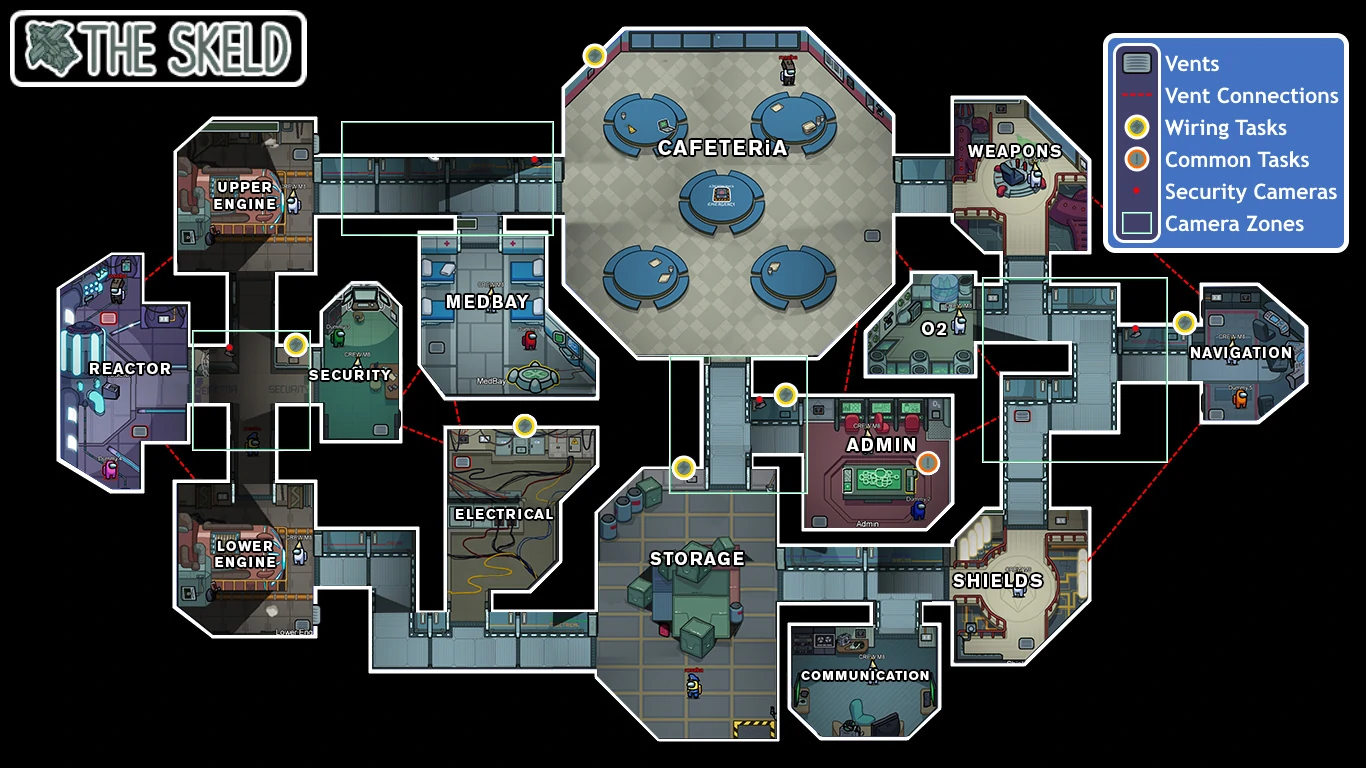 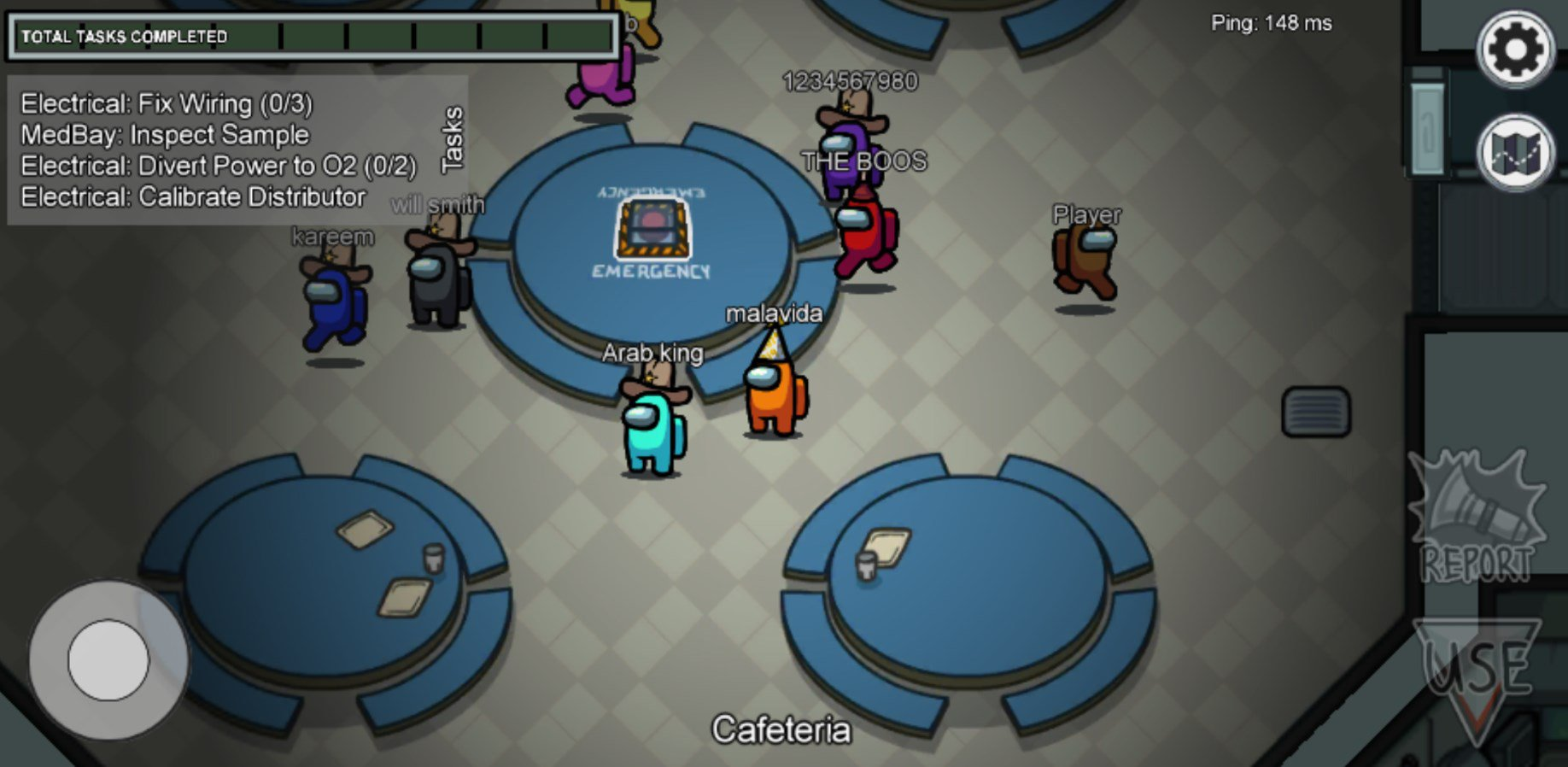 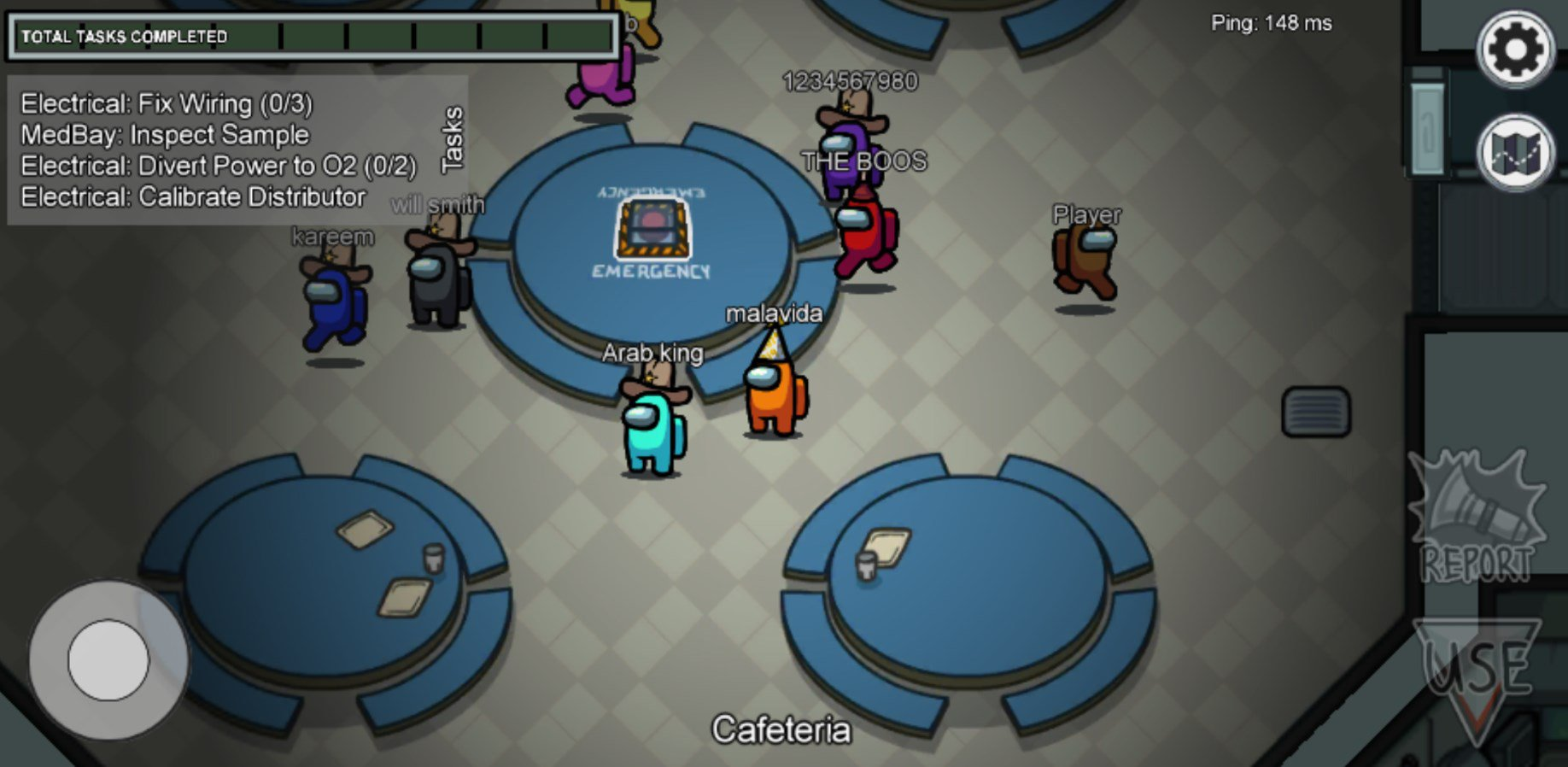 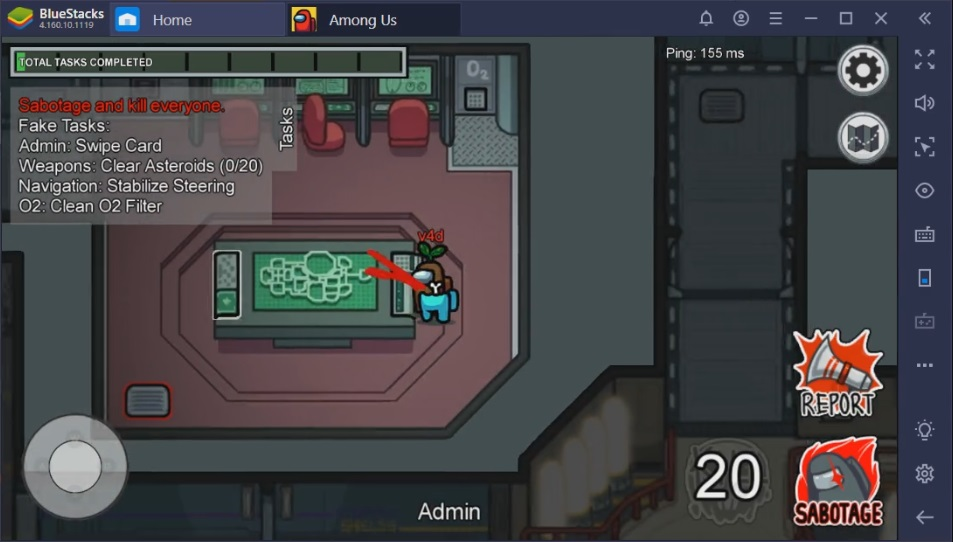 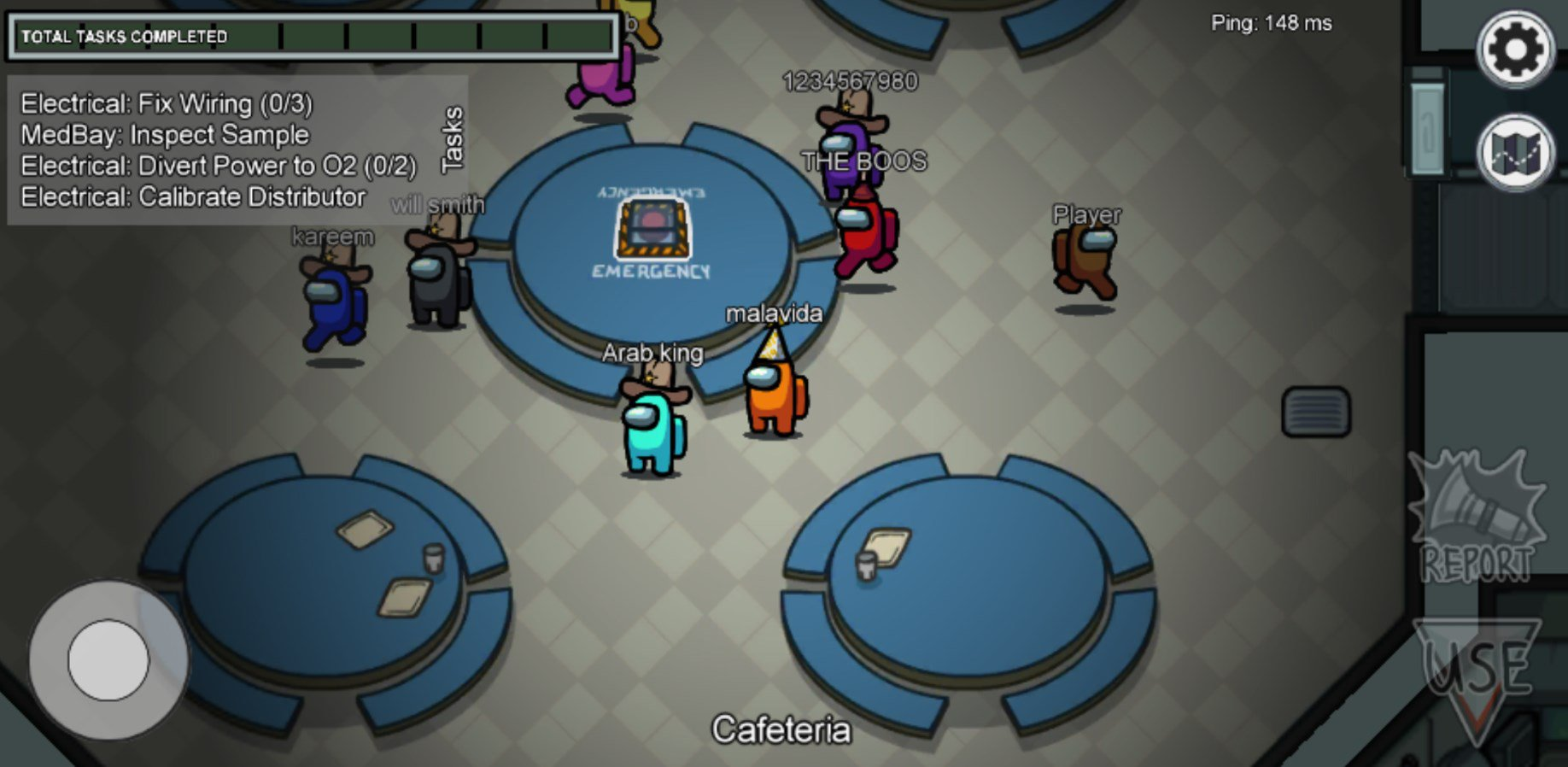 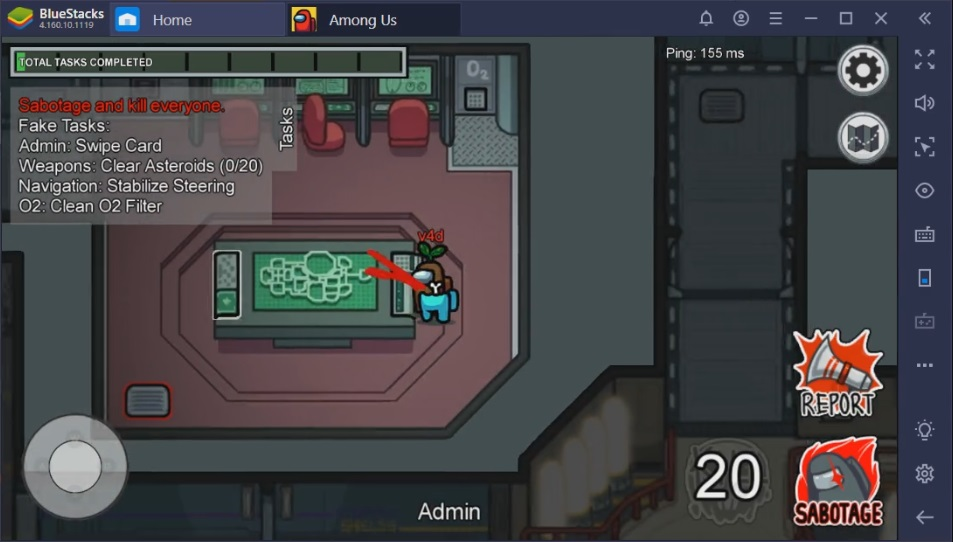 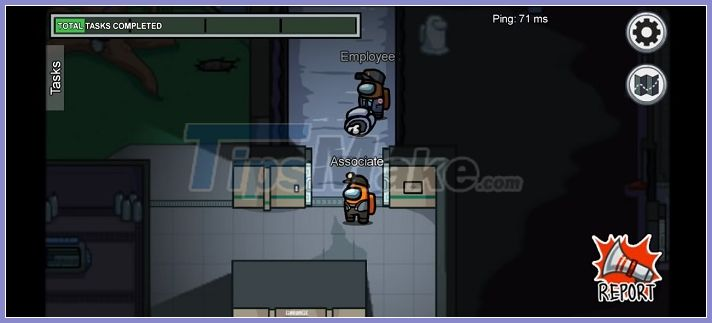 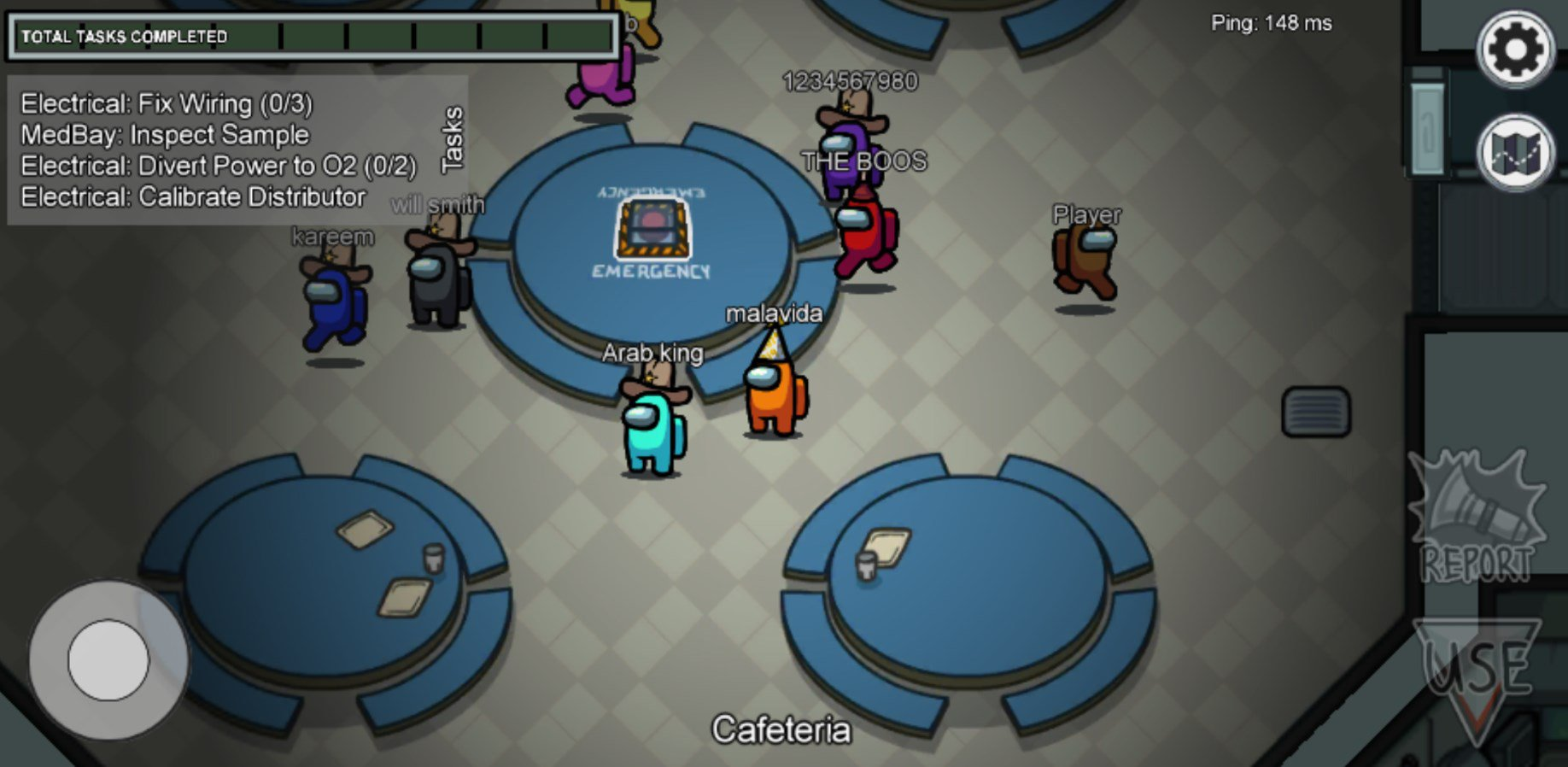 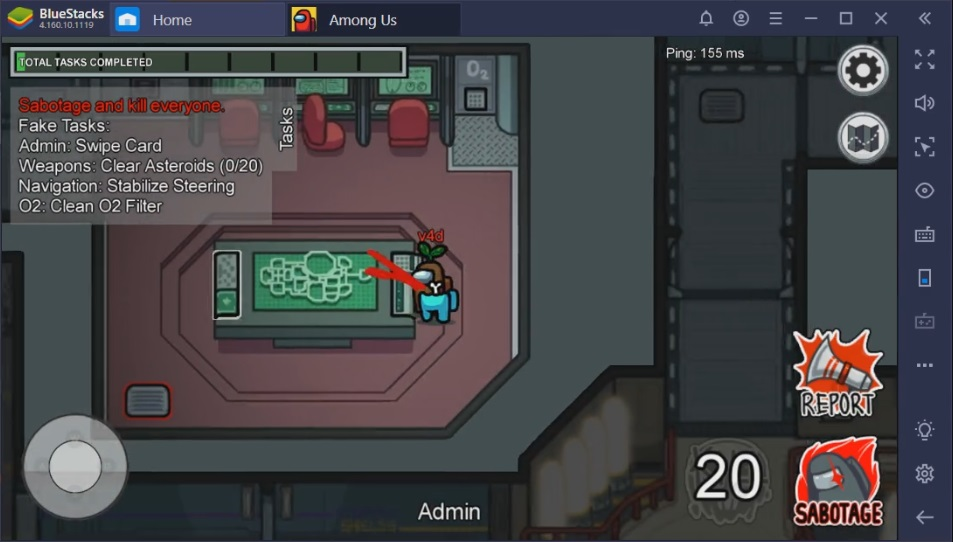 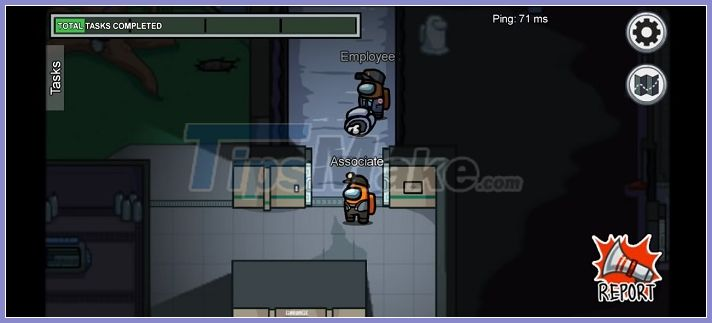 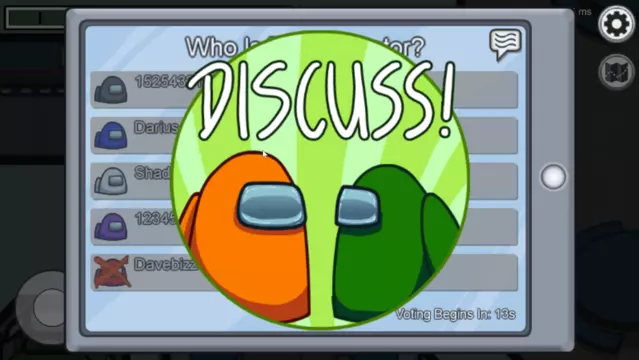 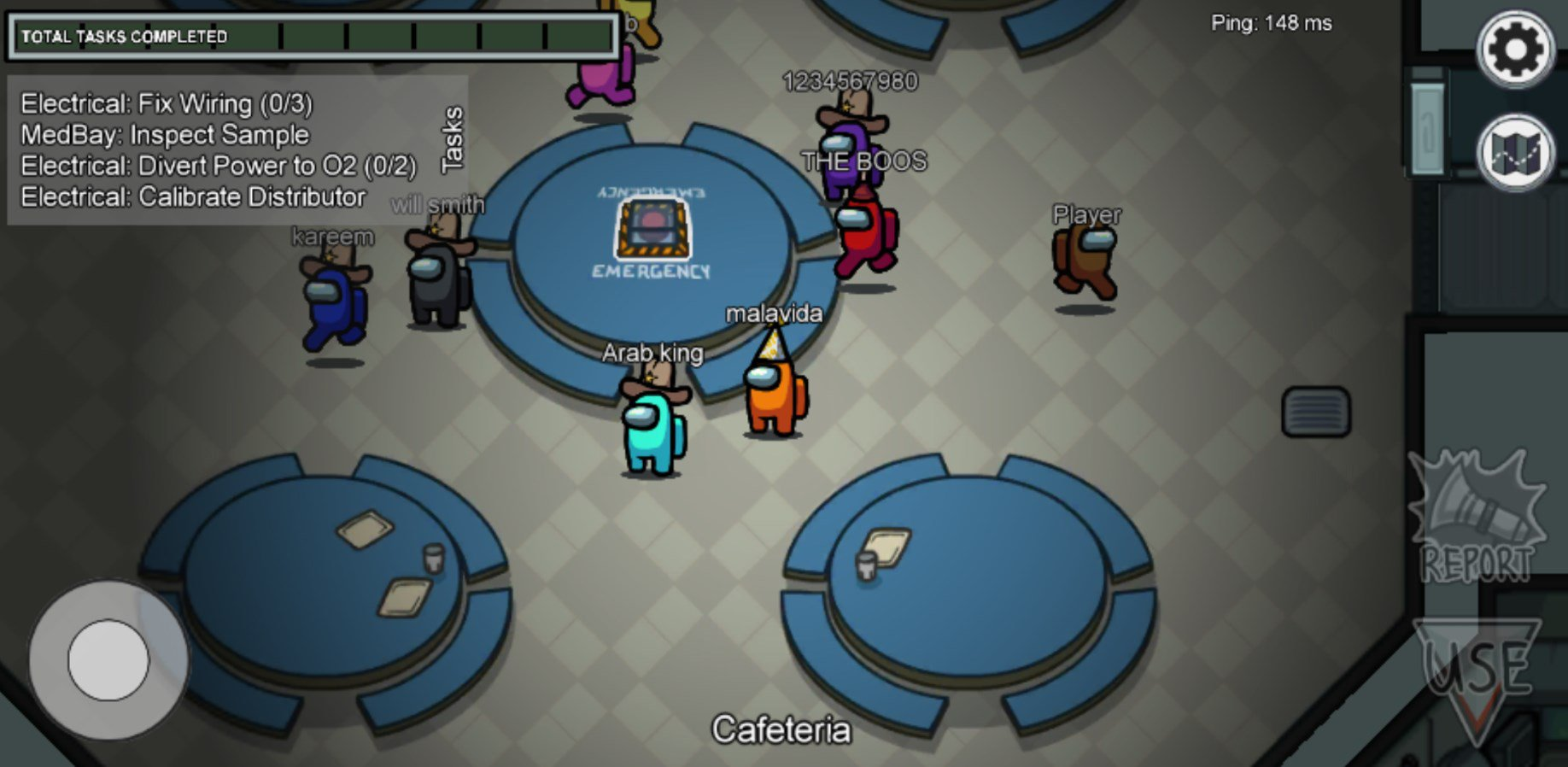 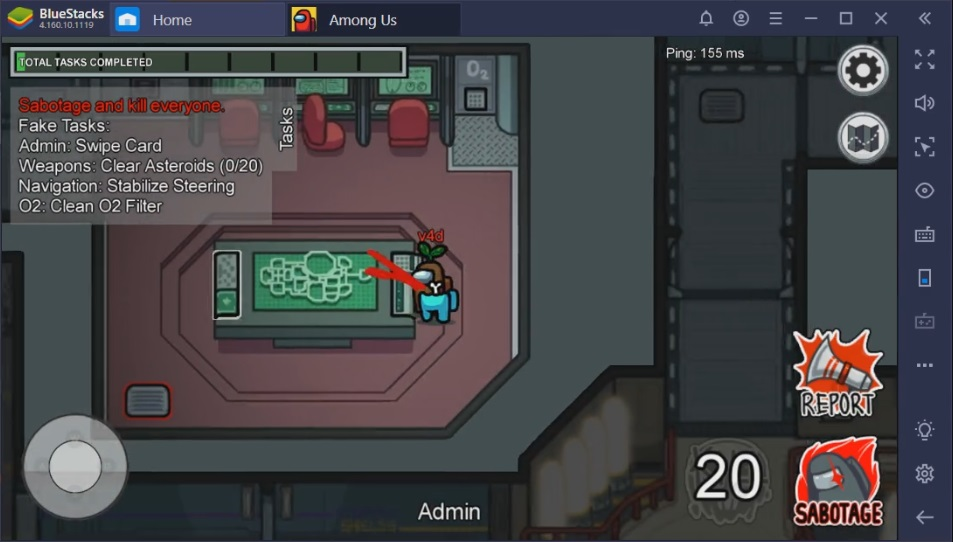 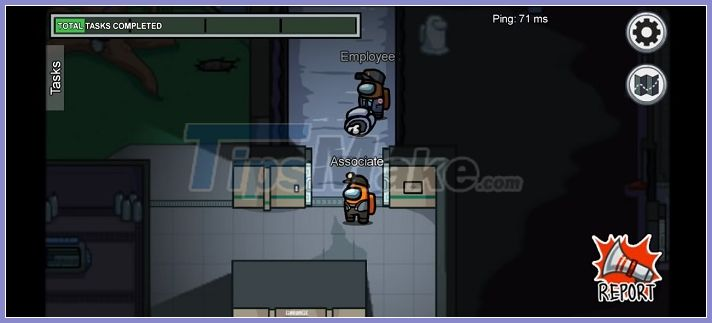 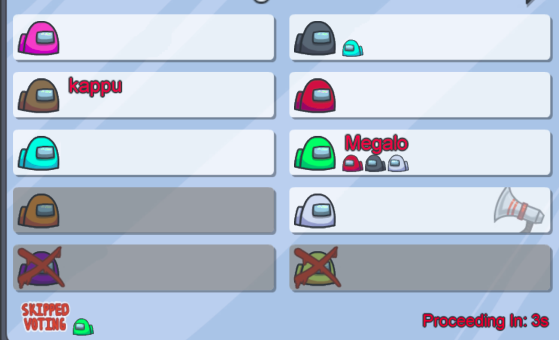 The game’s rules
Crewmates VS Impostors
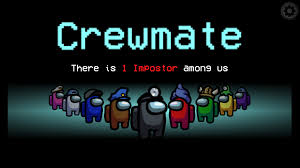 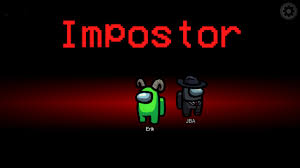 Find and eliminate all impostors
Complete all tasks
Kill enough crewmate
Sabotage count down
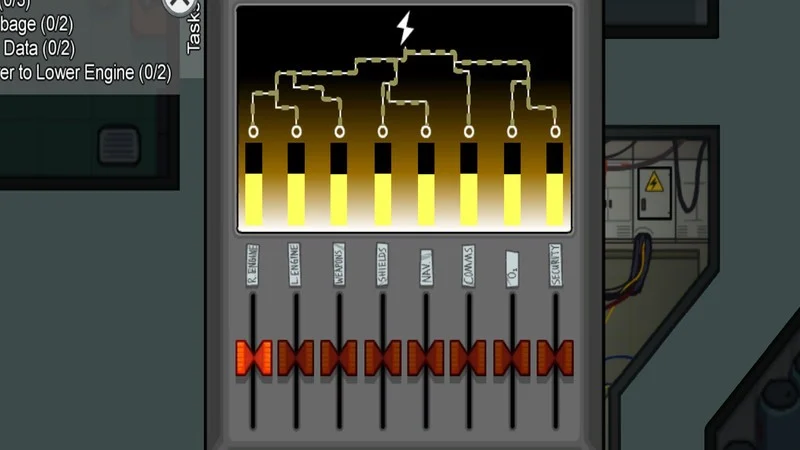 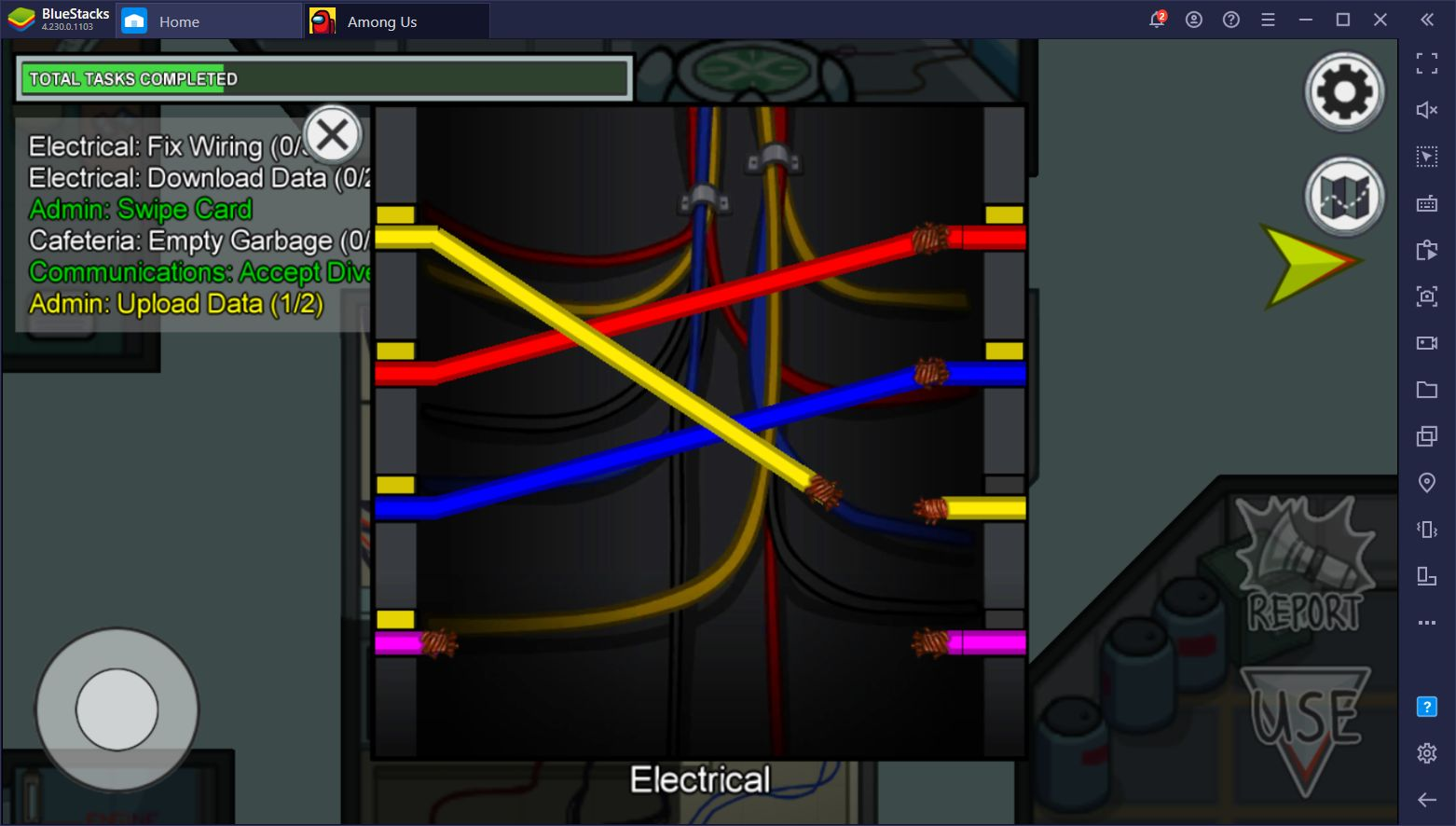 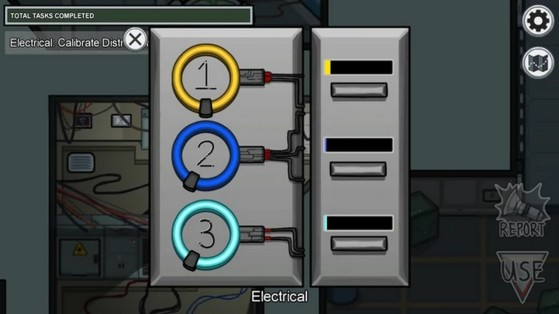 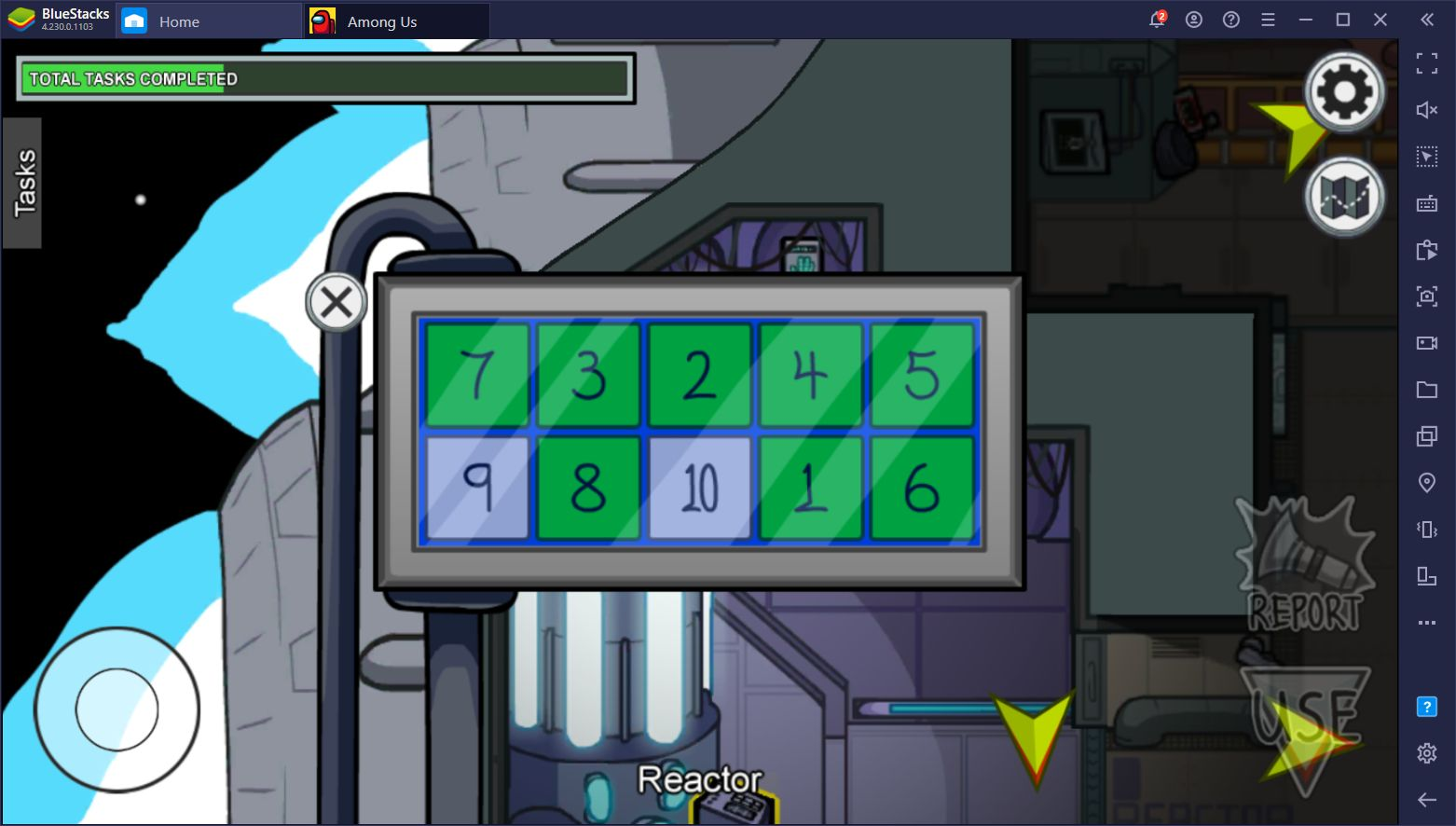 The game’s rules
Crewmates VS Impostors
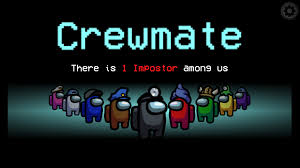 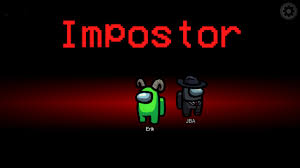 Find and eliminate all impostors
Complete all tasks
Kill enough crewmate
Sabotage count down
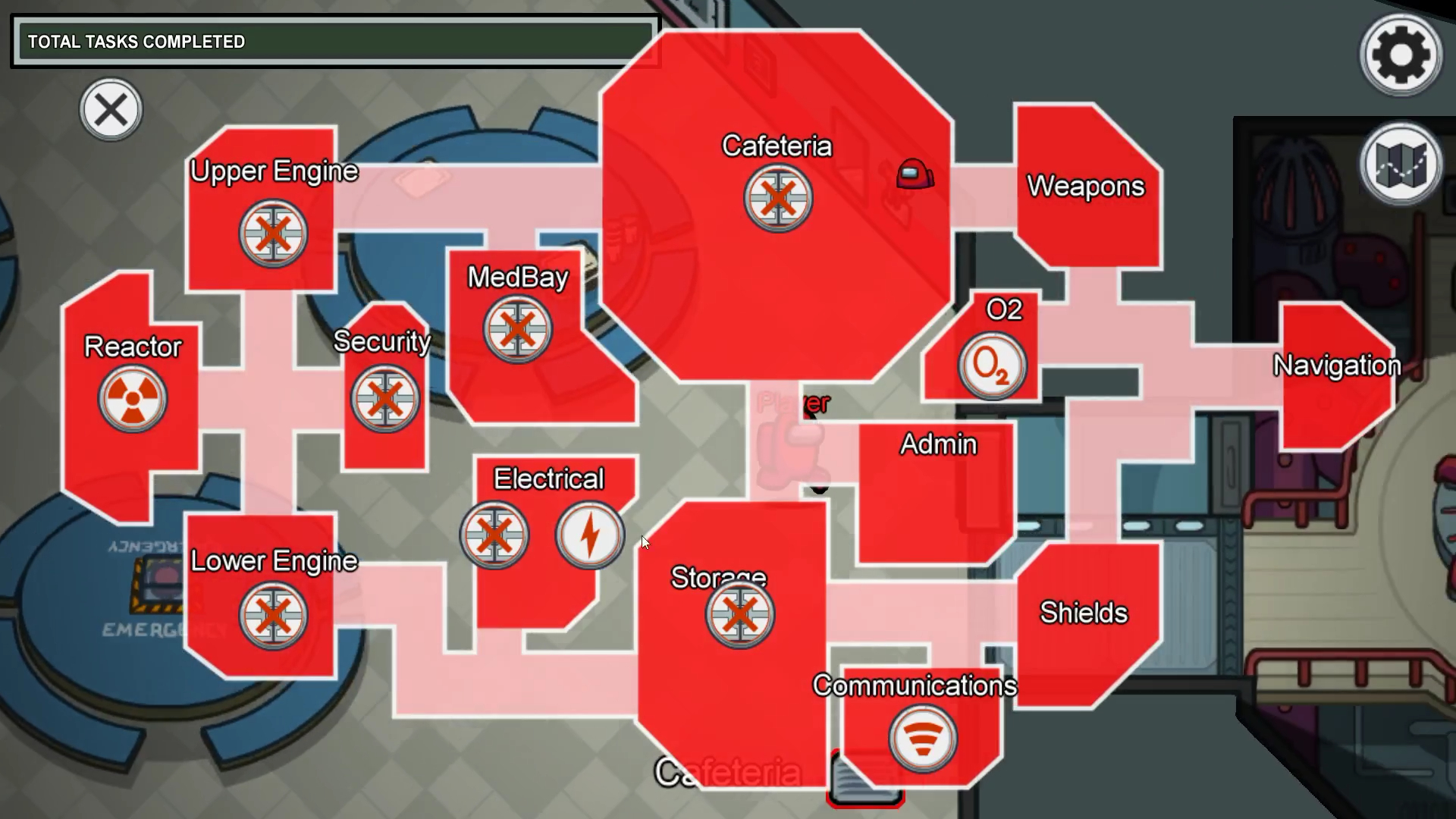 Popularity
Released in 2018. Only 30 to 50 players.
July 2020 Twitch streamer Sodapoppin.
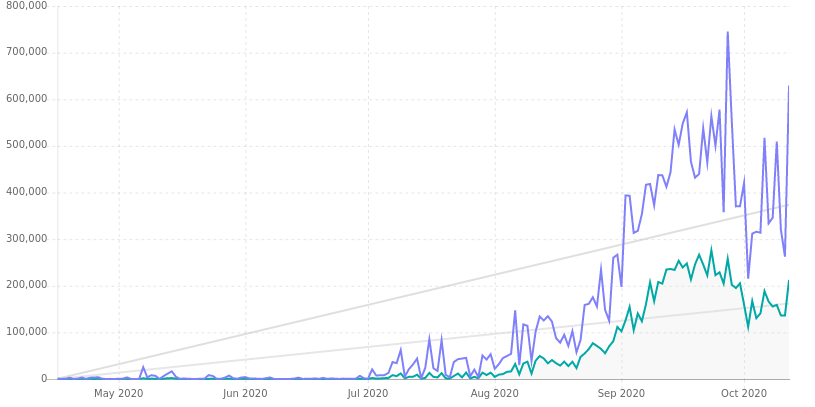 Among Us average/peak daily viewers
https://sullygnome.com/game/among_Us/180/summary
Discord benefits
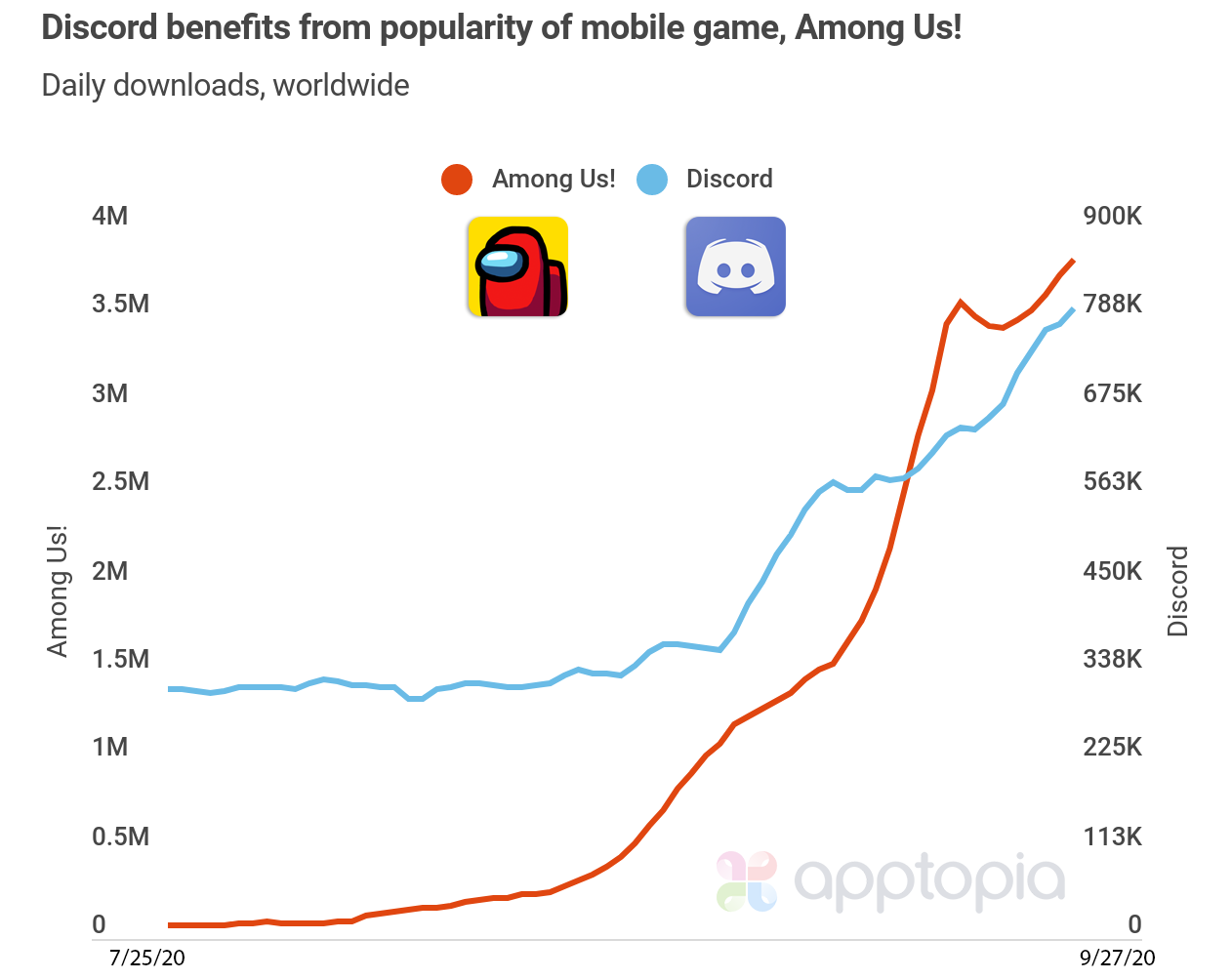 Discord benefits
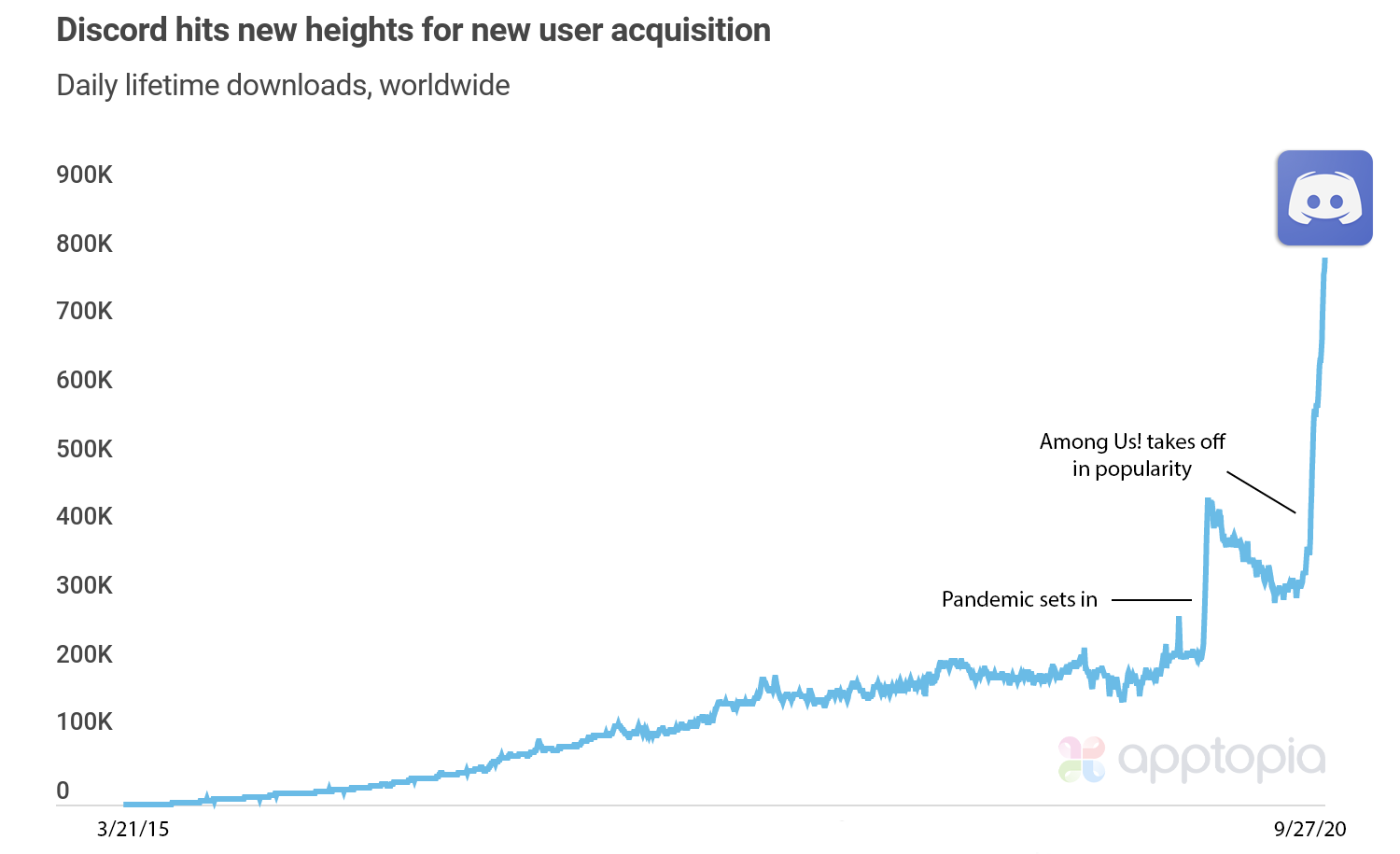 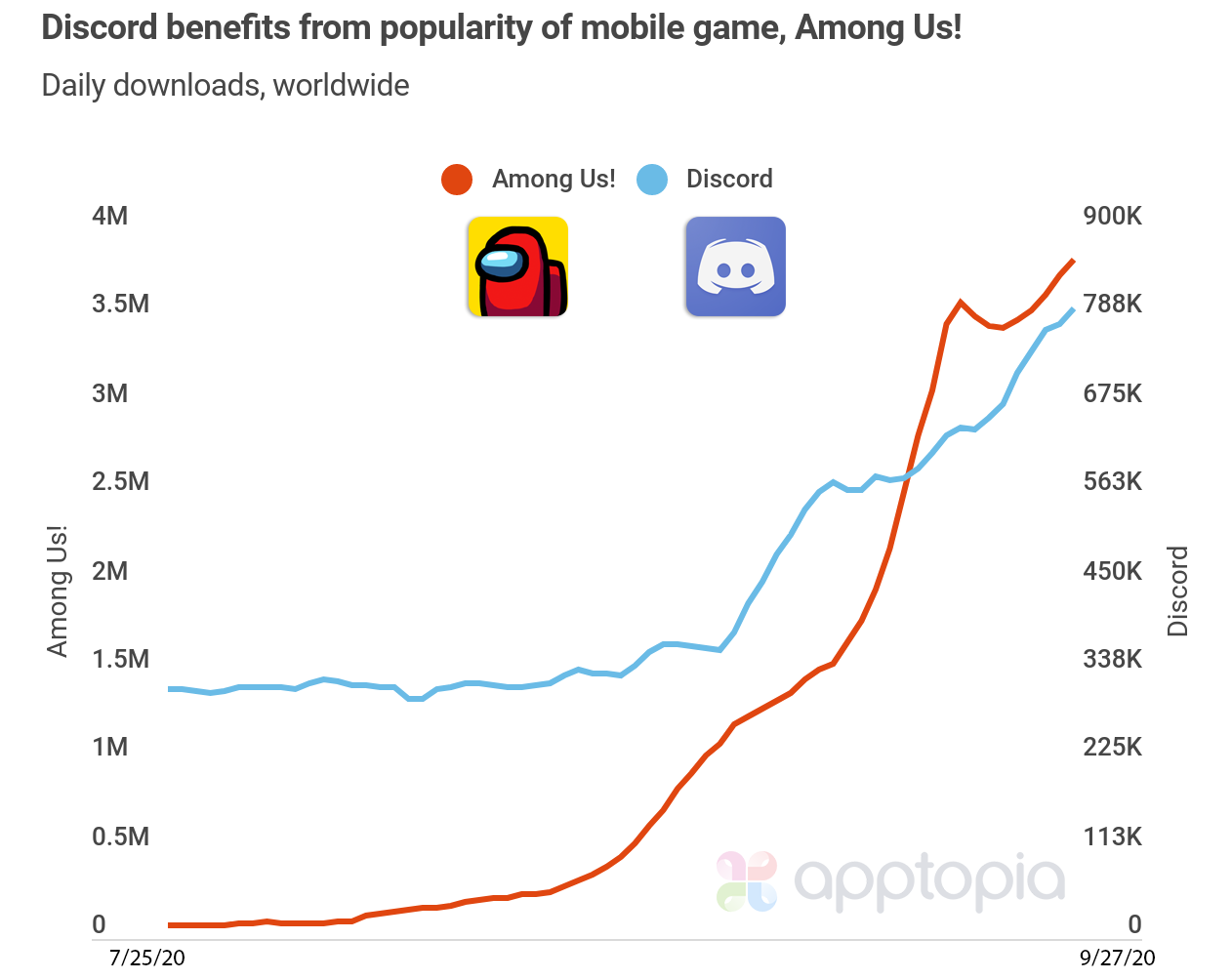